Л Е С О П О Л О С Ы
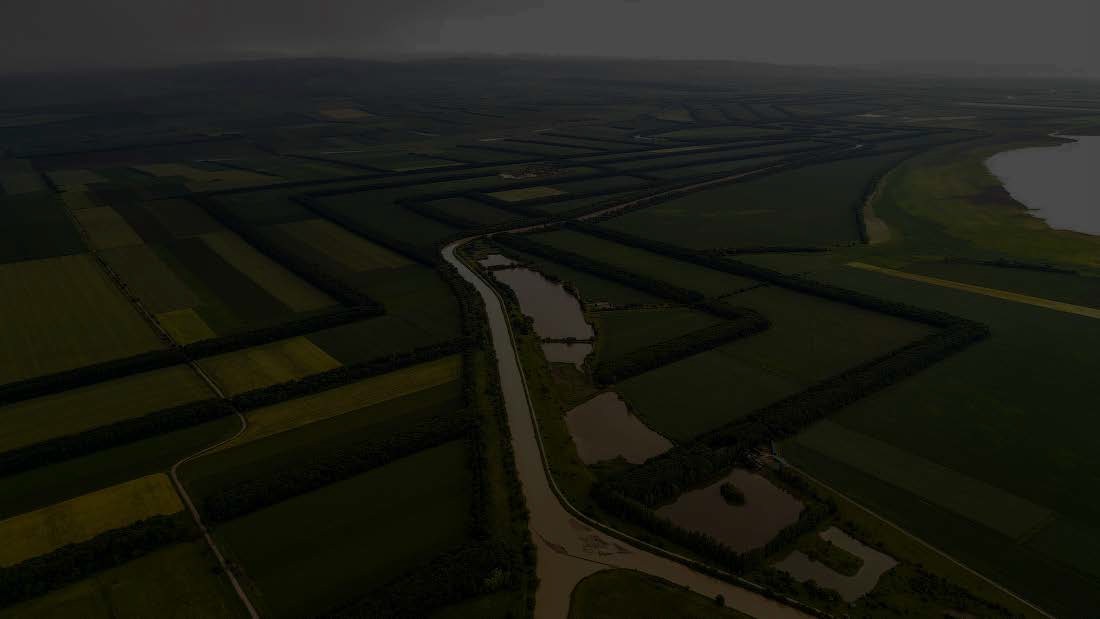 Р я д	п р о б л е м		в	СХ с тр а н ы	с в я з а н н ы х с	о тс утс тв и е м Ле с о п о л о с	в	п о л я х:
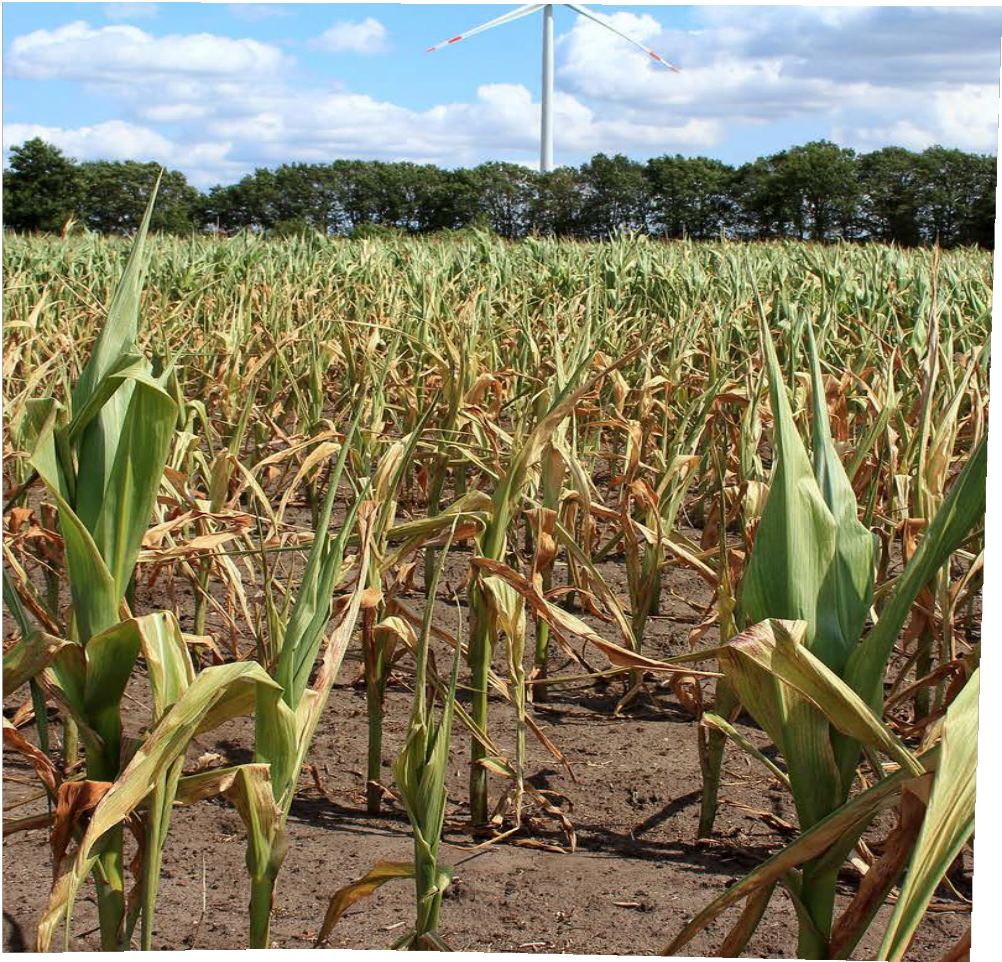 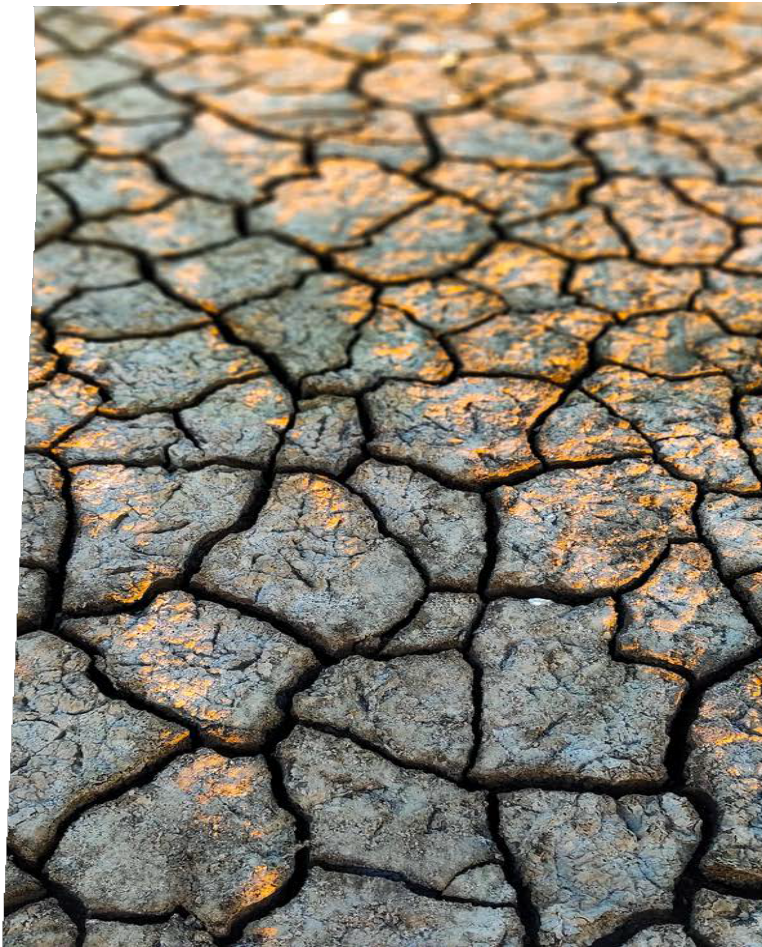 В зи мни е п ер и оды бур аны не п озволяют удер ж и вать снег на п олях;
Коли чество осадк ов с к аж дым годом станови тся меньш е, вследствие 	чего п адает ур ож ай ность. (есть п р и мер в ци фр ах???)
Падение ур ож айности п р и водит к увели чению себестоимости
п р ои зводства так к ак еж егодно и дет удор ож ани е необходи мых товар ов (техни к а, СЗР, удобр ени я, зап части , семена, зар п лата и тд.)
Ветр овые эр ози и п ыльные бур и вли яют на влагообесп еченность земель.
Огр ани ченность севообор ота, в основном зер новые к ультур ы.
Падени е цены на ур ож ай основных п олевых к ультур ы.
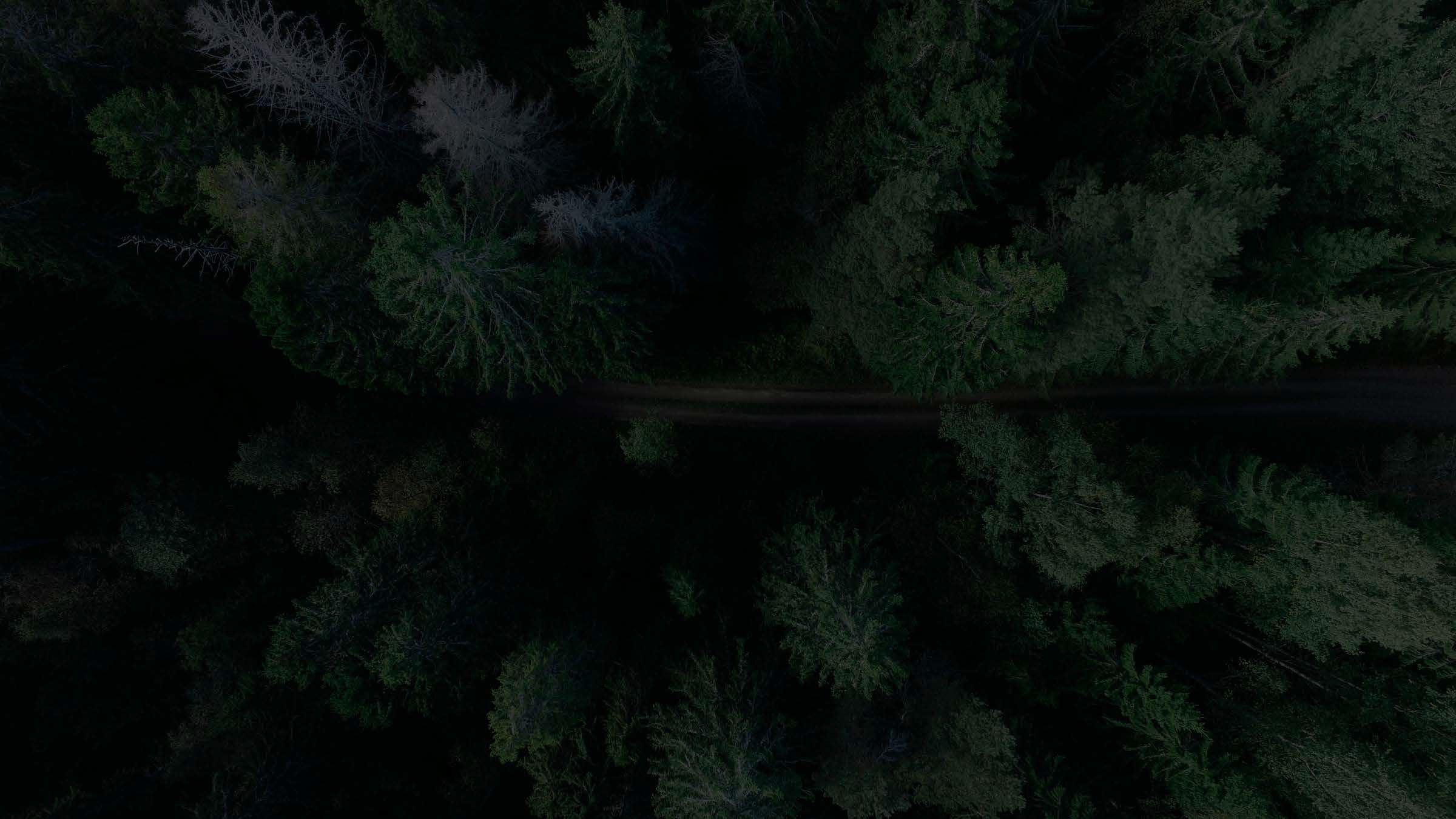 Что	н е о б хо д и м о
что б ы	н а ча ть	в ы с а д к у л е с о п о л о с ?
В ц е ля х о б е сп е чен и я в ысо ки х и усто й чи в ых ур о жае в пр и л юб ых усл о в и я х п о го д ы и соз д ан и я п р очн ой кор м ов о й б аз ы д ля 
р а з в и тия жи в о тн ов од ств а п р е д л а гае м
О б я з а ть СХ н ача ть е же год н о сажа ть де р е вья на св о и х п о ля х. По ско л ьку он и яв л яются в ла д е льц а м и э ти х з ем ел ь.
В кажд ом СХТП б уд ут соз д ан ы спе ц и а л ьные б р и га д ы д ля п осад ки и ухо д а за де р е вья м и . До по л ни те л ьные р аб очи е м е ста .
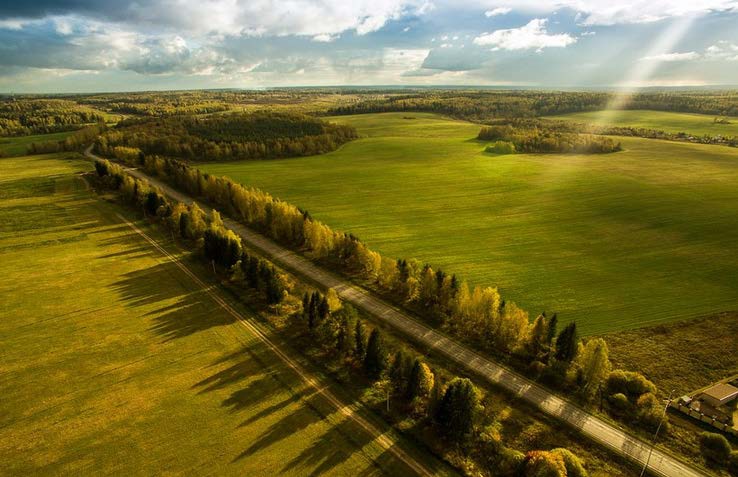 Ука за н н ая с и сте м а  м е ро п р и я ти й яв л яе тс я на д е жным о р уд и е м бо р ьбы с за с ухо й , сп о со б с тв уе т
п о в ыш е н и ю п л о д о р о д и я п о чв , по л уче ни ю в ыс о ки х и усто й чи в ых ур о ж а е в , пр е кр а щ е ни ю с м ыв а и в ыд ува н и я п о чв , за кр е пл е ни ю п е с ко в и н а и б о ле е п р а в и л ьн о м у и с по л ьзо в а ни ю з ем ел ь. Вм е с те с те м э та си сте м а д а е т в о зм о ж н о сть р а з ви ва ть р а зн о с то р о н н е е хо з я й ств о с пр а в и льным с оо тн ош е н и е м п ол е в о д ств а , ж и в о тн о в о д ств а и д р уги х о тр а сл е й и о б ес п е чи в а е т з н а чи те льн ый р о ст тов а р н ос ти хо зя й с тв а .
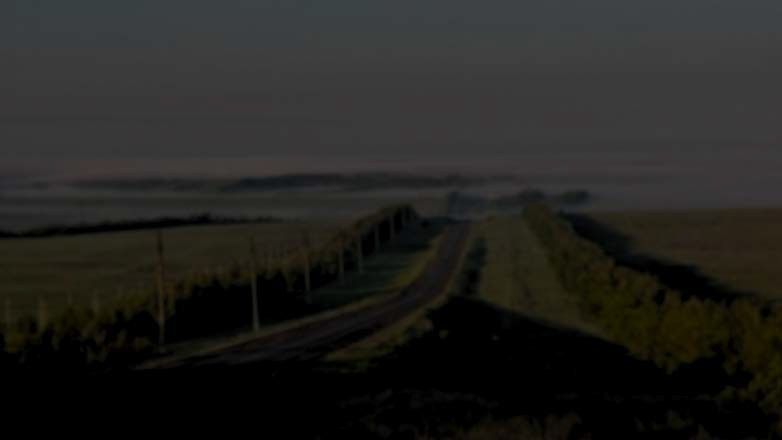 Ка к	м о ти в и р о в а ть	с хтп	н а	в ы с а д к у л е с о п о л о с ? Че р е з	к а к и е	и н с тр ум е н ты ?
Внедр и ть ск и дк и п о к р еди там за высадк у дер евьев, условно 1-2% ски д ки	о т кр е д и тн о й	ста в ки

Вн ед р и ть сп ец . кр ед и ты н а	в ыса д ку л е со п о л о с , то	е сть ц ел ев ые	(з ел ен ый	кр ед и т). На	д л и те л ьн ый	п е р ио д	кр е д и ты ка к в а р иа н т

Пр е д оста ви ть в	л и з и н г сп е ц . те хн и ку д л я	выса д ки	д е р е вье в, уход а , з а щ и ты и п ол и ва .

Воз м ож н ости	осл а б л е н и я	и л и	п р е и м ущ е ства	п о	н а л о га м	кр е д и та м	и	тд .
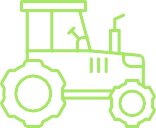 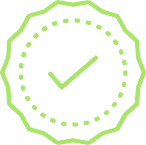 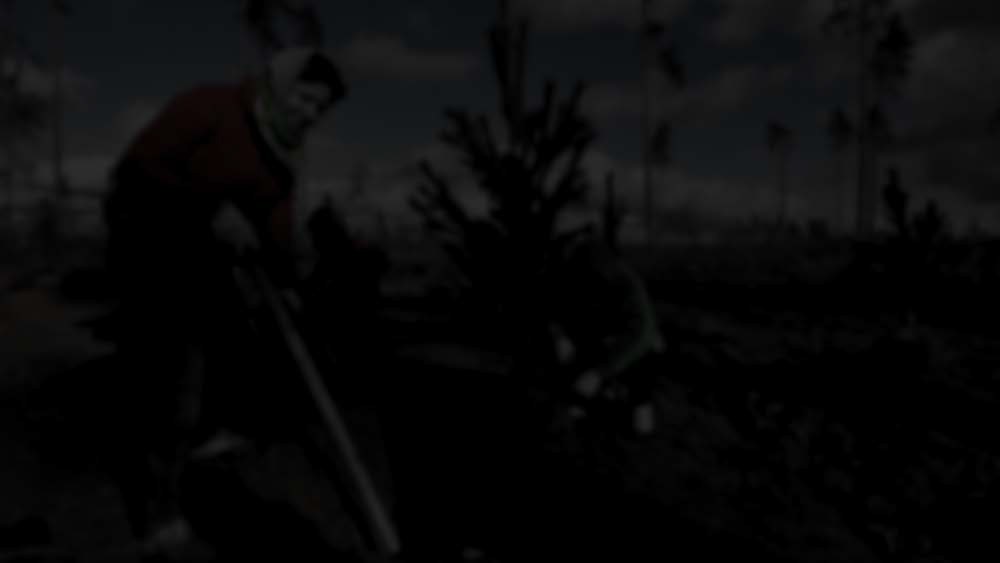 Ка к	к о н тр о л и р о в а ть	в ы с а д к у	л е с о п о л о с ?
- Со з д а ть	с п е ц и а л ь н о	е ж е го д н ы е	о тче ты
- Ко н тр о л и р о в а ть	и	в и д е ть	че р е з	ц и ф р о в ы е	с и с те м ы	и	т.д .
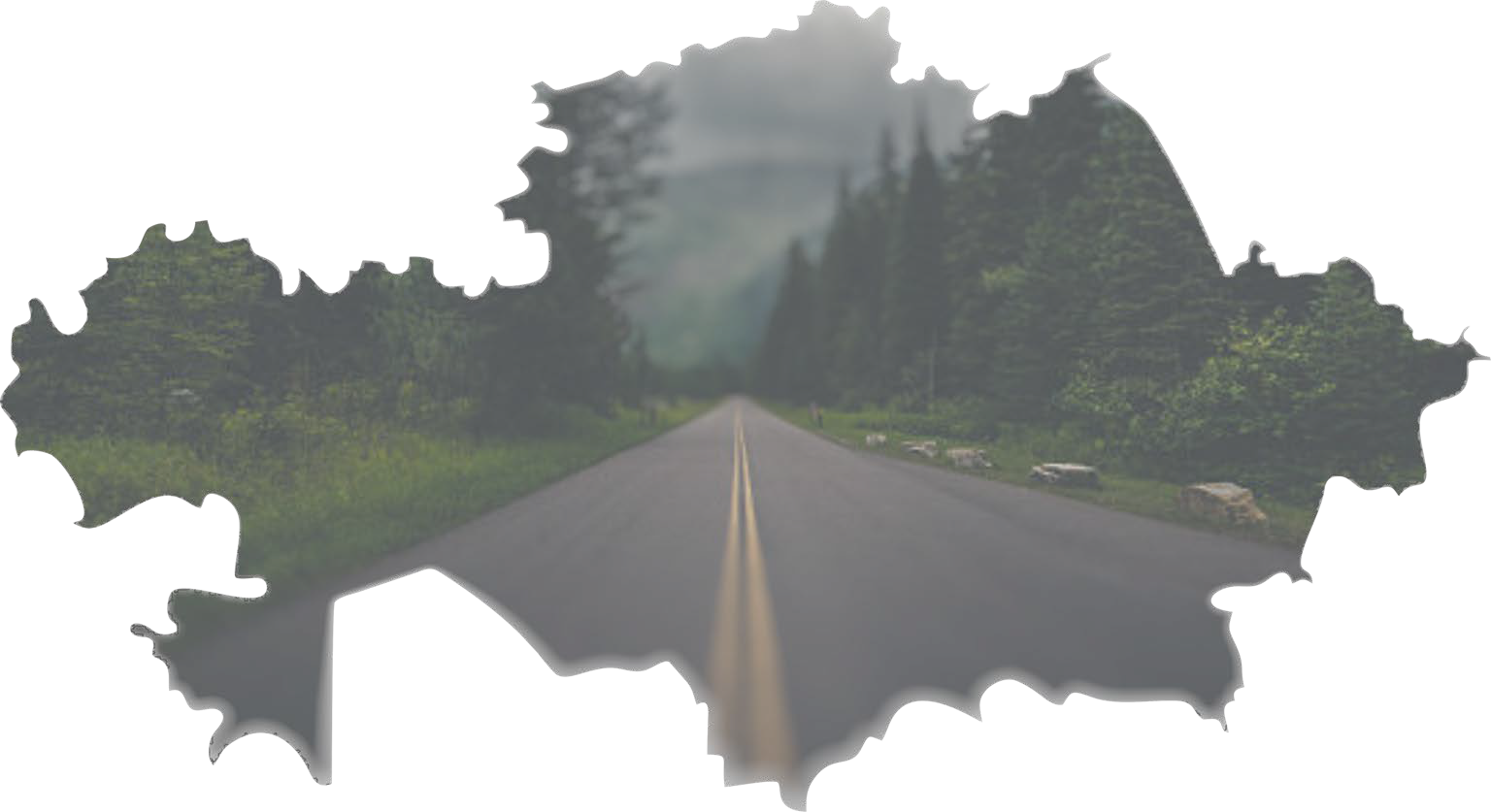 Что	д а е т в ы с а д к а	л е с о п о л о с	в	Ка з а хс та н е ?
У нас много степ ей , это даст возмож ность создани е ми к р ок ли мата на п олях.
Возмож ность сни ж ени я ветр овой эр ози и п очв.
Возмож ность удер ж ани я влаги на п олях.
Внедр ени е и р асш и р ени я севообор ота на п олях и выр ащи вать много р азных к ультур .
Возмож ность увели чени я ур ож ай ности и сни ж ени я себестои мости .
В ми р овой ар ене улучш и ть п ози ци и страны п о Агр ар ной отр асли эк ономи к и
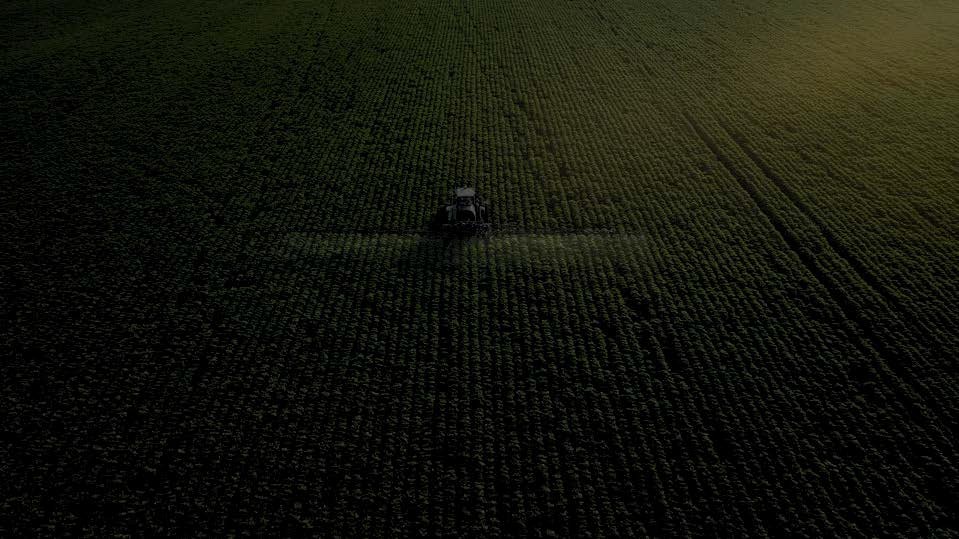 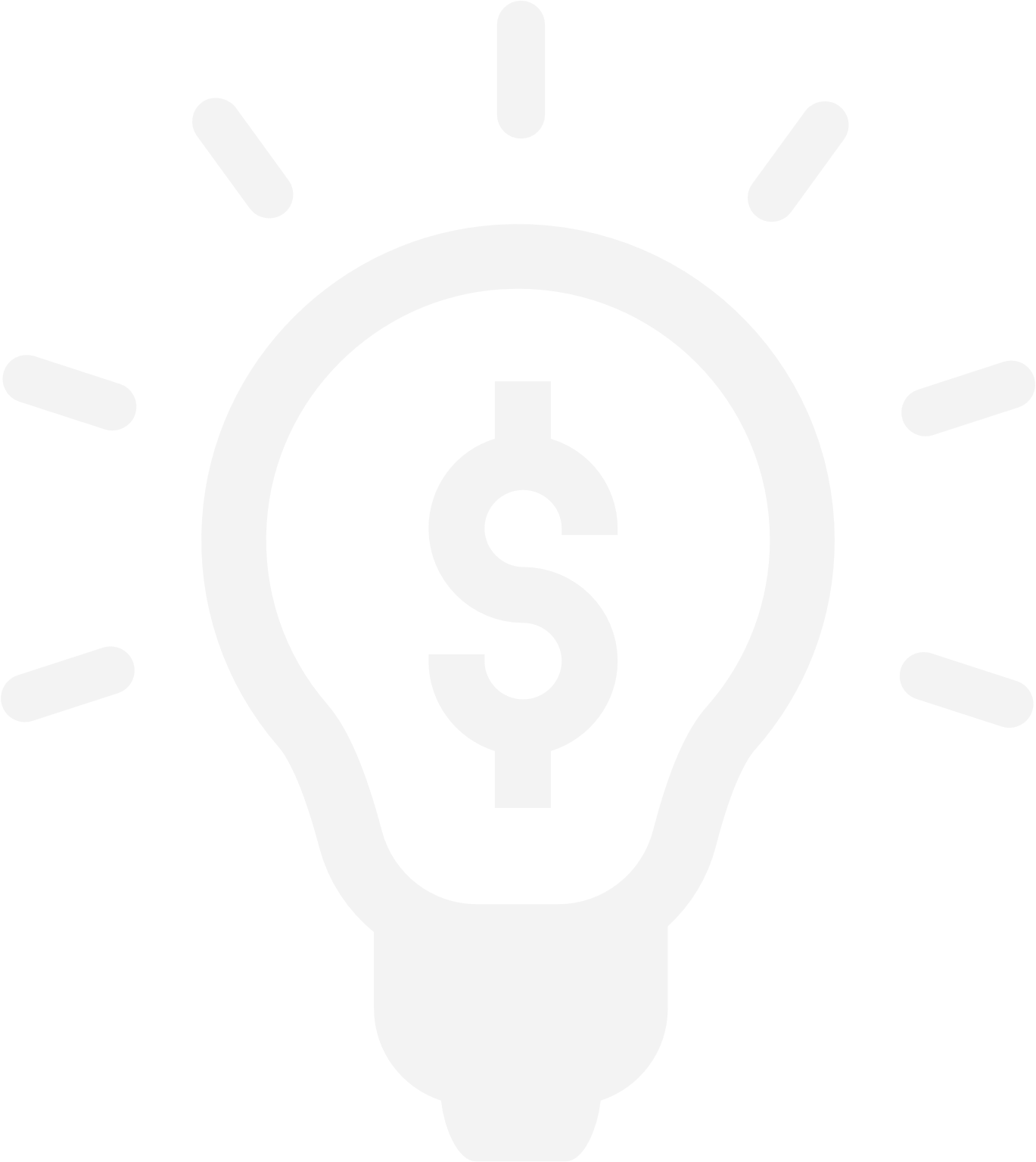 Гд е	м о ж н о	п р и в л е к а ть	ф и н а н с и р о в а н и е п о д		э то т б о л ь ш о й	п р о е к т?
Чер ез БВУ. Пр и влек ать зеленые к р еди ты.
М еж дунар одн ые ор гани заци и и тд.
Все п оставщи к и товар ов (техни к а, зап части , обор удовани е, удобр ени я и т.д.) в
сельск охозяй ственном сек тор е долж ны условно выдели ть оп р еделенный п р оцент на этот п р оек т (н ап р и мер , 1%).
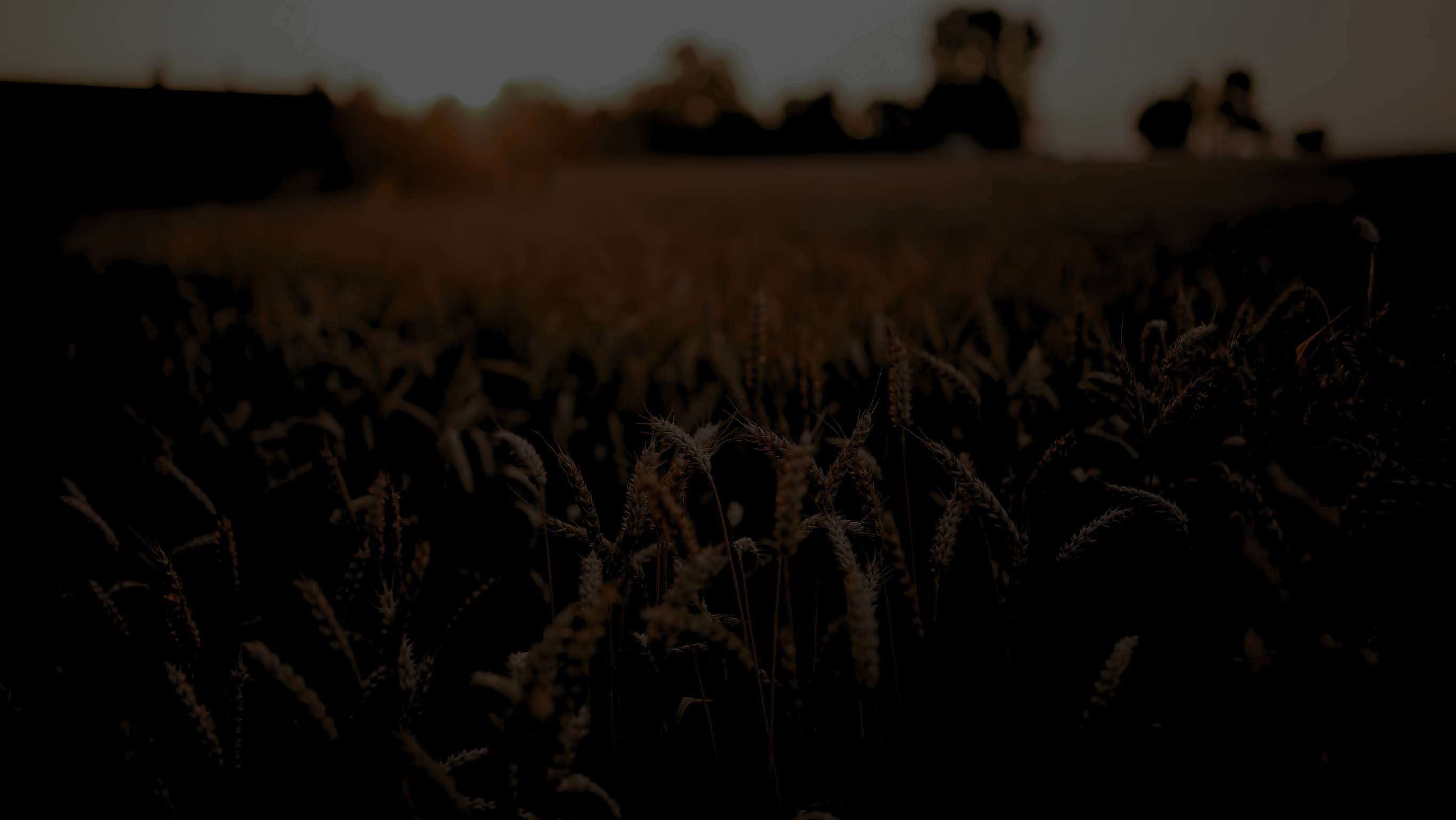 Ка к и е	п р е и м ущ е с тв а
з е м л е д е л и ю	д а ю т л е с о п о л о с ы ?
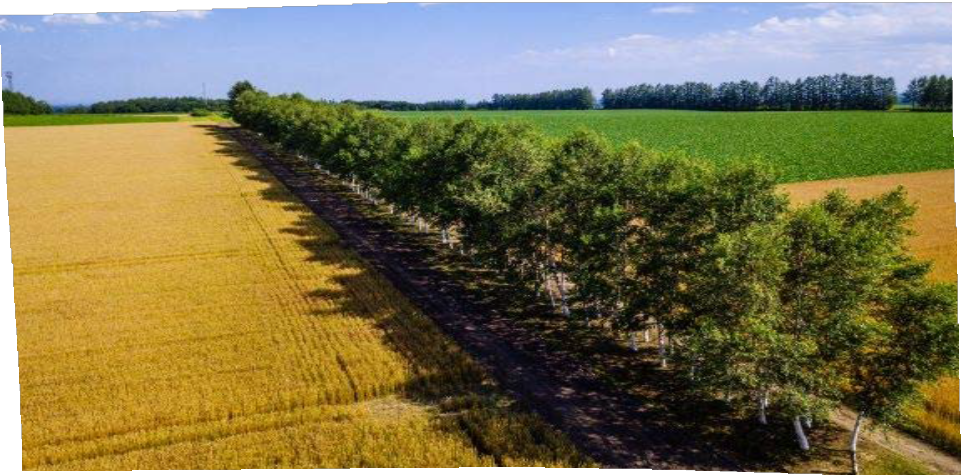 Изменяя услови я ок р уж ающей ср еды к лучш ему,
агр олесомели ор ати вные к омп лек сы (си стемы) сп особствуют
ак ти вному усвоению удобр ений и р азви тию мик р оор гани змов в п очве.
Повыш ени ю ее п лодор оди я и эффек ти вности агр отехни ческ и х п р и емов, а в целом - уве л и че н и ю п р од укти вн ости
се л ьско хоз я й стве н н ых п ол е й .
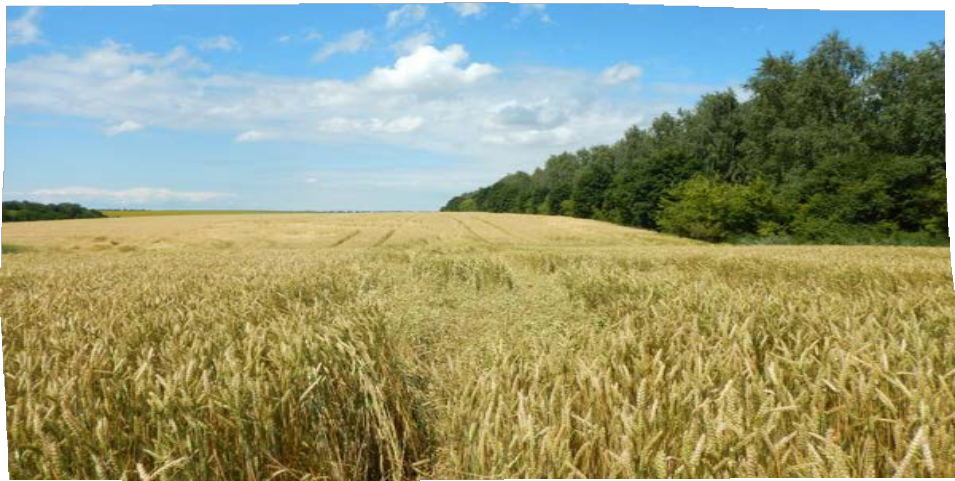